Developing short forms for the HLS-EU-Q47 instrument to measure comprehensive Health Literacy in general and specific populations
Jürgen M. Pelikan
em. Prof. Institute for Sociology, Vienna University
Director, WHO-CC Health Promotion in Hospitals and Health Care, at The Austrian Public Health Institute, Vienna / Austria 

The 4th AHLA International Health Literacy Conference 
Health Literacy and Quality of Healthcare Services 
November 7-9, 2016 Haiphong, Vietnam
1
[Speaker Notes: The presentation will present the underlying procedures and results for constructing two short forms for the HLS-EU-Q47 instrument for measuring comprehensive health literacy (HL)
Background/objectives: HL is an evolving concept with a tendency of broadening the understanding of the underlying concepts of “health” and “literacy” and by that of the roles and tasks for which HL is seen as relevant.  The HLS-EU Consortium has offered a model and definition for this comprehensive understanding of HL (Sörensen et al 2012). For measuring comprehensive HL in general populations the HLS-EU-Q47 has been developed and validated within the HLS-EU study in eight countries (HLS-EU Consortium 2012, Sörensen et al 2013). In the meantime the instrument has been translated into further languages and applied in more European and selected Asian countries. But for many research purposes a measurement instrument containing a battery of 47 items is seen as too long and uneconomical. Therefore it was seen as necessary to develop short forms for this instrument. 
Methods: Item selection was based on psychometric Rasch modeling (1 parametric dichotomous model) and content and face validity criteria (for good representation of the original HLS-EU Matrix). As split criteria for Rasch modelling were used: median, gender and dichotomized education within every of the 8 country samples. By that it was possible to construct a Rasch scale HLS-EU-Q16 containing the same 16 items in every country. This scale has been also validated for further countries and for specific population sub-groups. For selecting fewer items for an even shorter sub-scale HLS-E- Q6, CFA modelling was used. 
 Results: Both short forms correlate highly (around r= .80) with the HLS-EU-Q47 index of comprehensive HL in the researched countries and represent selected bi-variate associations of this index with relevant determinants and consequences of HL quite well. By fulfilling Rasch criteria, the two short forms have better psychometric properties than the original index. Instead taking about ten minutes in an interview they can be executed in about 3 minutes respectively in 1 minute. 
Conclusions/implications: When measuring sub-dimensions of HL is not intended and it is necessary to have a shorter and more economical comprehensive measure of HL, the two short forms HLS-Q16 and HLS-EU-Q6 are a reliable and valid alternative to the HLS-EU-Q47 index. In contrast to short forms based only on factor analyses of the items of the HLS-EU-Q47, these short forms have the advantage that by Rasch analyses the same 16 items have already been identified to work well in many different countries.]
Overview
The HLS-EU-Q47 long form
Criteria and strategies for creating  short forms
Rasch modelling HLS-EU-Q16 short form
Rasch modelling HLS-EU-Q6 short-short form
Comparing the HLS-EU indices and scales 
Factor analyses modelling
Pelikan Haiphong short form 9-11-2016
2
Health literacy  - an  “evolving concept” (Nutbeam 2008) – with 3 observable trends
Broadening of understanding of 
Health: Disease & positive health and wellbeing
Literacy: Literacy & other information/communication competences
Roles & tasks: Patient role & other roles in everyday life
Integrative comprehensive definition of HL (Sorensen et al. 2012):
“Health literacy is linked to literacy and encompasses people’s knowledge, motivation and competences to access, understand, appraise, and apply health information in order to make judgments and take decisions in everyday life concerning healthcare, disease prevention and health promotion to maintain or improve quality of life during the life course.”
Differentiating of HL for specific contexts & contents 
types ( e.g. functional, interactive, critical; medical, public health)
aspects (e.g. mental, medication, eHealth, oral, numeracy)
stages in life-cycle (e.g. child, youth, adult, parentage, old age)
lifestyles (e.g. nutrition, physical activity, smoking)
(chronic) diseases (e.g. aids, depression, diabetes, cancer)
Relational/contextual/dual understanding of HL > measure & increase personal competences & decrease situational demands 
> organizational HL, health literate organization/setting
Pelikan Haiphong short form 9-11-2016
3
[Speaker Notes: Budapest 05-16!
Curitiba 05-16!
Genf 05-15
JMP 22.04.15]
1. The HLS-EU-Q47 long form
Pelikan Haiphong short form 9-11-2016
4
The HLS-EU-Q47 long form is ….
a theory based,
comprehensive (concerning meaning of „health“ & „literacy“) 
but modularized (for 7 sub-indices & 12 sub-sub-indices)
instrument of 47 self-reporting questions, (therefore already rather short!) 
measuring the fit (of personal HL competences to actual situational expectations or complexities concerning HL),
by Likert scales of 4 categories from very easy to very difficult. 
Indices for comprehensive HL and 7 sub-indices range from 0 to 50, for 12 sub-sub-indices from 0 to 5.
Four levels (…) have been defined for the comprehensive index and the 7 sub-indices. 
That makes the instrument a perfect tool for measuring comprehensive HL in populations in a theoretically differentiated manner with many concrete indicators and possible indices.
But if one is just interested in one aggregate measure for comprehensive HL, 47 items and a duration of 10 minutes seem to be too long and un-economical, therefore a short form was asked for by researchers
Pelikan Haiphong short form 9-11-2016
5
The HLS-EU integrative & comprehensive conceptual & generic model and definition of Health Literacy (Sørensen et al. 2012)
“Health literacy is linked to literacy 
and encompasses people’s knowledge, motivation and competences 
to access, understand, appraise, and apply health information 
in order to make judgments and take decisions in everyday life 
concerning healthcare, disease prevention and health promotion 
to maintain or improve quality of life during the life course.”
Pelikan Haiphong short form 9-11-2016
6
[Speaker Notes: Budapest 05-16!
Manipal 02-16
Lisbon 04-15
Taipeh 10-14
TALLINN – 7.6.2013, JMP 9.8.2013]
The HLS-EU Definition Matrix: Dimensions, cells, number of questions & possible indices
Pelikan Haiphong short form 9-11-2016
7
[Speaker Notes: Geneva 06-16
Budapest 05-16!
Manipal 02-16
Unterscheidung in Wissensabfrage, Navigation,..

K Manipal 02-16
Lisbon 04-15
References:

BRIEF: CHEW SCREEING ITEMS: Chew L.D., et al (2008) Validation of Screening Questions for Limited Health Literacy in a large VA Outpatient Population. Journal of General Internal 

DAHL (Demographic Assessment of Health Literacy. (Hanchate et al, 2008)

FHLT: Zhang, XH. Et al (2009): Development and validation of a functional health literacy test. Patient 2(3): 168-78.

Health LiTT: Hahn, E.A. et al (2011): Health Literacy Assessment Using Talkin Touchscreen Technology (Health LiTT): A New Items Response Theory-based Measure of Health Literacy. J. Health Communication 16 (Suppl 3): 150-162

HALS: Rudd R, Kirsch I, Yamamoto K. Literacy and Health in America: Policy Information Report. Princeton, NJ: Educational Testing Service; 2004. Apr, 

HLSI: Bann, C.M. et al (2010): The Health Literacy Skills Instrument: A 10-Item Short Form. Journal of Health Communication: Internationl Perspectives 17:sup3, 191-202
McCormack et al (2010): Measuring Health Literacy: A Pilot Study of a New Skils-Based Instrument, Journal of Health Communication: International Perspectives, 15:S2, 52-71

HLSQ – Osborn, et al. 2013

MART: Hanson-Divers, E.C. (1997): Developing a medical acievment reading test to evaluate patient literacy skills: a preliminary study. J. Health Care Poor Underserved 8(1): 56-69

NVS: Weiss B.D., et al (2005): Quick assessment of literacy in primary care: the Newest Vital Sign. Ann Fam Med; 3: 514–22.

NLS: Nutrition Literacy Scale (NLS) (Diamond, 2007)

TOFHLA: Parker, R.M., et al (1995): The test of functional health literacy in adults: A new instrument for measuring patients‘ literacy skills. Journal of General Internal Medicine, 10, 537-541.

REALM: Davis, T.C., et al (1993): Rapid estimate of adult literacy in medicine: A shortanted screening instrument. Family Medincine, 25, 391-395.
Weitere Abwandlungen des REALM: REALM-SF; REALM-VS; REALD- 99; REALM-Teen; REAL-G; HKREALD-30

SAHLSA:  Lee, SY et al. (2006): Development of an easy-to-use Spanish Health Literacy test. Health Serv Res.;41(4 Pt 1):1392-412.

SILS: Morris N.S., et al. (2006):The Single Item Literacy Screener: Evaluation of a brief instrument to identify limited reading ability. BMC Family Practice. 7(21)

WRAT: Dell, Harrold & Dell, 2008 – Test ist kostenpflichtig]
Selected examples of questions of the HLS-EU-Q47
Format of questions
„On a scale from very easy to very difficult, how easy would you say it is to … “very easy” -  “fairly easy” -  “fairly difficult” - “very difficult”, (don´t know) 
Five examples 
Health care 
5. 	… understand, what your doctor says to you?
12.  … judge if the information about illness in the media is reliable?
Disease prevention
18.	…find information on how to manage mental health problems like stress or depression?
29.	…decide if you should have a flu vaccination?
Health promotion
38. 	… understand information on food packaging?
47. 	… take part in activities that improve health and well-being in your community?
Pelikan Haiphong short form 9-11-2016
8
[Speaker Notes: Genf 06-16
Budapest 05-16
K Manipal 02-16
Lisbon 04-15
Bern 09-14, korr JMP 13-09-14
Pattaya, Measuring Health Literacy in General Populations in Europe. Selected Results from the HLS-EU Study., 21st IUHPE Conf., 27.8.2013

e.g. Tallinn 7.6.2013 , JMP 9.8.2013]
HLS-EU Survey Overview: Sampling, Data collection
Pelikan Haiphong short form 9-11-2016
9
[Speaker Notes: Genf 06-16!
Lisbon 04-15
Data collection by one Provider  - TNS Opinion 
Eurobarometer methodology applied for all sampling and data collection precedure in all participating countries ( present Europbarometer Metholody)
Sample restricted to EU citizens (!) 
15+
National Samples to respresent the national population -Except for Germany (only North-Rhine Westphalia) and Greece (only Athens and ist surroundings) 
Computer Assisted Personal Interview (CAPI) only in Blugaria and Irland Papaer Assisted Personal Interview (PAPI)
Mulitstage random sample – National sampling points were selsected randomly after stratification for population size and population density (metropolitan, urban and rural areas). Within each sampling point a random sample of households (addresses) was visited by interviewers (applying random-walk procedures). In case of noncontact, interviewers re-visited the address for a second or a third time.]
Procedure of HLS-EU Index Construction for HL
Index scores where only computed for respondents who answered at least 80% of the items associated to the specific indices. Depending on the index no value could be calculated for 2,4 – 12, 7 % of the total sample!
For calculation the item values where inverted – so that a higher value of the index denotes better health literacy.
The comprehensive  index and the 7 sub-indices were standardized on a scale from a minimum of 0 to a maximum of 50 (=best possible HL)


The 12 sub-sub-indices were standardized on a scale from a minimum of 0 to a maximum of 5 (= best possible HL)
5. Cronbach´s alphas for comprehensive HL index are very high!


6. Correlations with functional HL (NVS) are moderate
GEN HL R ,208**,381**,151**,347**,214**,242**,088**,302**,266**
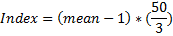 10
Pelikan Haiphong short form 9-11-2016
[Speaker Notes: JMP Haiphong 11-16
Genf 06-16!
Taipeh 10-14
11.11.2013

Index…... is the specific index calculated
Mean…..is the mean of all participating items for each Individual
1 …………is the minimal possible value of the mean (leads to a minimum value of the index of 0)
3 ………..is the range of the mean
50…….is the chosen maximum value of the new metric]
Comprehensive HL-Index (CHL)(Percentage Distributions, Means & S.D. for 8 Countries & Total Sample) (HLS-EU 2012)> Bell shaped distribution with some ceiling effect for all countries!
 Austria (Ø32/SD 7.6)   
Bulgaria (Ø30.5/SD 9.2)     
Germany (Ø34.5/SD 7.9)  
Greece (Ø33.6/SD 8.5)    Spain (Ø32.9/SD 6.1)    
Ireland (Ø35.2/SD 7.8)  
Netherlands (Ø37.1/SD 6.4)
Poland (Ø34.5/SD 8)  
Total (Ø33.8/SD 8)
Grouped Scores of Comprehensive Health Literacy Index
11
Pelikan Haiphong short form 9-11-2016
[Speaker Notes: Budapest 05-16!
JMP Taipeh 10-14 (Überschrift!)
Pattaya, Measuring Health Literacy in General Populations in Europe. Selected Results from the HLS-EU Study., 21st IUHPE Conf., 27.8.2013

Hannover 1.9.2012, Pattaya small changes JMP 11.8.2013 (untere Tab ändern!)]
Types of Health Literacy Indices by the HLS-EU Model  1 comprehensive index, 7 sub-indices and 12 sub-sub-indices
12
Pelikan Haiphong short form 9-11-2016
[Speaker Notes: JMP Taipeh 10-14
Bern 09-14, korr JMP 13-09-14
Pattaya. Measuring Health Literacy in General Populations in Europe. Selected Results from the HLS-EU Study.. 21st IUHPE Conf.. 27.8.2013

Southampton 22.5.2012. rev. Pattaya JMP 18.08.2013]
2. Criteria & Strategies for Creating short forms
Pelikan Haiphong short form 9-11-2016
13
Criteria for short forms
Shorter, executable in less time and by that more economical
Representing the same sope of theoretical content –retaining the conceptual framework
The same or better psychometric characteristics
Accounting for high percentage of variation of full form
Internal consistency reliability (Cronbach alpha)
Good criterion related validity
Moderate & high level of item-scale convergent validity
Without too big floor or ceiling effects
Similar associations between specific socio-demographics of full and short form
Dimensionality
Pelikan Haiphong short form 9-11-2016
14
3. Rasch modelling HLS-EU-Q16 short form
Pelikan Haiphong short form 9-11-2016
15
Process of Item Selection
Items selection was based on Rasch modeling (1-parametric dichotomous model), for content and face validity criteria (good representation of the 12 HLS-EU sub-dimensions and importance of items).
As split criteria for Rasch modeling were used: Median, gender and dichotomized education within every country sample.
Results of the initial analysis for 8 countries were in the mean time also cross-validated for
an independent quota sample of N=571 15 year old adolescents in the Austrian health literacy youth study (Österreichische Gesundheitskompetenz Jugendstudie, 2013). 
independent probability samples for 300 people with Turkish and 300 people with Jougoslavian migration background living in Austria
Other national surveys (Czech Republic, Hungary)
Pelikan Haiphong short form 9-11-2016
16
[Speaker Notes: Taipeh 10-14
Rasch testet, ob eindimensional + gleich schwierig in verschiedenen Gruppen, d.h. bei gleicher Personenfähigkeit ist Item gleich schwierig, für alle gleich konditional auf Personenfähigkeit]
Resulting Items for HLS-EU Short Scale
17
Pelikan Haiphong short form 9-11-2016
[Speaker Notes: JMP Taipeh 10-14
Bern 09-14
JMP Üb & 5.4.2014
!!! Hinweis auf andere quantitative Zusammensetzung der beiden Matrices Vgl. mit F15!]
Combined Shares of ‘Fairly Difficult’ and ‘Very Difficult’ Answers of 16 HLS-EU-Q16 Items for Countries and Total
 Austria      Bulgaria       Germany (NRW)      Greece      Spain     Ireland      Netherlands      Poland           Total
18
Pelikan Haiphong short form 9-11-2016
[Speaker Notes: Taipeh 10-14]
Scoring of Short Scale
Dichotomization of answer categories. 
Both difficult categories (‘fairly difficult’ & ‘very difficult’ are coded with 0 (zero). 
The easy categories (‘fairly easy’ & ‘very easy’) are coded with 1. 
Don´t know answers that are optional for personal interviews are coded as missing values.
The HL score is a simple sum score, computed by counting the number of 1es for all cases with two or less than two missing values. 
The short scale ranges from a minimum of 0 to a maximum of 16. 
Due to the empirically skewed distribution of the scale values differentiation between sufficient and excellent HL was not advisable. Therefore only three levels for the scale have been defined. Criterion was correct classification, as far as possible, compared to Q47 levels. 
(Likely) inadequate HL (0-8) 
(Likely) problematic HL (9-12. 
(Likely) sufficient HL (13-16)
Pelikan Haiphong short form 9-11-2016
19
[Speaker Notes: Korr Taipeh 10-14
Bern 09-14
JMP 5.4.2014]
Distribution of Q16 scores and the Q47 general HL-Index (grouped in 16 intervals) for total and 2 countries
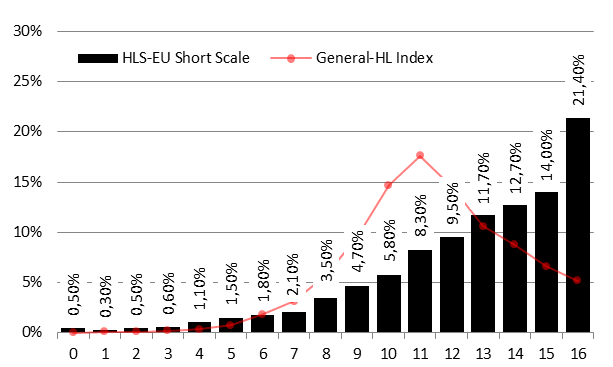 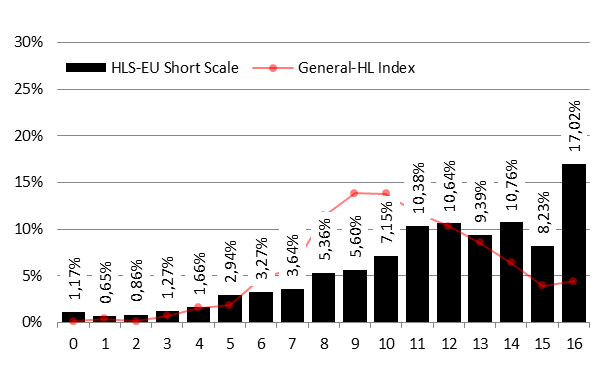 TOTAL SAMPLE
BULGARIA
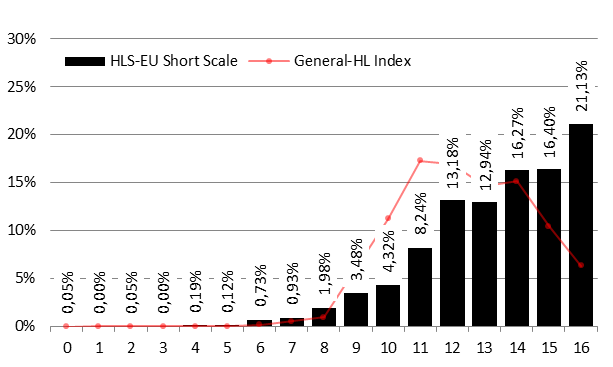 The distribution of the 
short scale (rather J) 
differs from the 
comprehensive index 
(rather normal)!
NETHERLANDS
Pelikan Haiphong short form 9-11-2016
20
[Speaker Notes: Taipeh 10-14

Bern 09-14]
Distributions of HLS-EU Q16 short scale for all countries
The distribution is rather similar for all countries!
21
Pelikan Haiphong short form 9-11-2016
[Speaker Notes: Taipeh 10-16
Bern 09-14]
Percentages of HLS-EU Q16 levels compared to corresponding HLS-EU Q47 levels, and percentages of concurrent classifications (accuracy) for total and countries
Pelikan Haiphong short form 9-11-2016
22
*combination of the Q47 levels sufficient and excellent HL
[Speaker Notes: Taipeh 10-14
Bern 09-14]
Correlations of short scale HLS-EU-Q16 with HLS-EU sub-indices & NVS for countries and total
23
Pelikan Haiphong short form 9-11-2016
[Speaker Notes: Taipeh 10-14]
Comparison of selected bi-variate associations of comprehensive HL index (Q47) and HL short scale (Q16) for total HLS-EU sample
24
Pelikan Haiphong short form 9-11-2016
[Speaker Notes: Taipeh 10-14
Average intercorrelation Q47 and Q16 (total sample): .822]
Summary of Properties of Short Scale
Associations of Short Form 
vs. Comp.-HL index are high (.82 in total sample, .73 to .88 in country samples) and  
vs. sub-indices (HC-HL. DP-HL. HP-HL.) are rather high (ranging from .74 to .77 in total sample, and from .62 to .84 in country samples).
Correlation patterns of the Comp.-HL index and the HLS-EU Short Scale with important determinants and consequences are very similar.
The short scale is Rasch homogeneous, i.e. fair for comparisons of HL-scores within countries
HOWEVER: 
Not all 12 HLS-EU sub-dimensions are represented equally well in the Short Scale. Disease prevention (7 items) is given more weight than health promotion (5 items), and  one sub-sub-dimension is completely missing)!
The shape of the distribution of the short scale is not as nearly normally distributed as for the comprehensive HL index, but  is rather skewed J-shaped. 
The Short Scale is a much coarser measure than the compr. HL-index (uses less information). Persons that scored near threshold values of the comp.-HL index can be misclassified in the levels of the Short Scale.
The Short Scale cannot be divided into subscales!
The Short Scale loses favourable properties (Rasch homogeneity) for between-country-comparisons.
Pelikan Haiphong short form 9-11-2016
25
[Speaker Notes: Taipeh 10-14

Bern 09-14]
4. IRT Rasch modelling HLS-EU-Q6 short-short form
Pelikan Haiphong short form 9-11-2016
26
Process of item selection for short-short form Q6
Items for the Q6 where selected from Q16 items based on higher item difficulty, HL domain, position on the information cycle and psychometric properties. 
Each domain is represented by 2 items. All 4 stages of the  information cycle are represented.
The item battery was developed using CFA modelling (Estimator WLSMV) in a random subsample of N= 3411 observations of the HLS-EU sample and cross validated for the other cases (same sample size)
Of the total HLS-EU Sample (N=8015) cases with missing values were excluded listwise.
Pelikan Haiphong short form 9-11-2016
27
[Speaker Notes: Taipeh 10-14]
Resulting Items for HLS-Q Short-Short Form
Pelikan Haiphong short form 9-11-2016
28
[Speaker Notes: Taipeh 10-14

Bern 09-14
JMP Üb & 5.4.2014
!!! Hinweis auf andere quantitative Zusammensetzung der beiden Matrices Vgl. mit F15!]
Q5
Development and characteristics of Q6
HC
Q6
Q8
PV
COMP.
Q11
Q13
HP
Q15
Estimator WLSMV 
Developed and cross validated on 2 random HLS-EU subsamples.
Pelikan Haiphong short form 9-11-2016
29
[Speaker Notes: Taipeh 10-14

Bern 
JMP 5.4.2014]
Scoring of HLS-EU-Q6-short-short-scale
Coding of answer categories. 
Very difficult = 1 to very easy=4 (better HL gets higher scores)
Don´t know answers that are optional for personal interviews are coded as missing values.
Score is a mean score that is calculated if at least 5 of the 6 Items are completed.((SUM of Answers/Number of Items)) 
The Q6 ranges from 1 to 4 (optional 0-3)
Three levels for the scale have been defined. Criterion was correct classification, as far as possible, compared to Q47 levels. 
(Likely) inadequate HL [1-2] 
(Likely) problematic HL (2-3) 
(Likely) sufficient HL [3-4]
Pelikan Haiphong short form 9-11-2016
30
[Speaker Notes: Taipeh 10-14

Bern 09-14
JMP 5.4.2014
ad 3.
4 Levels do not meet the required accuracy of 75% in total sample.
Breaks are used in a mathematical sense:
[] including end points
() excluding end points]
Distributions Short-short Scale for Total and two Countries
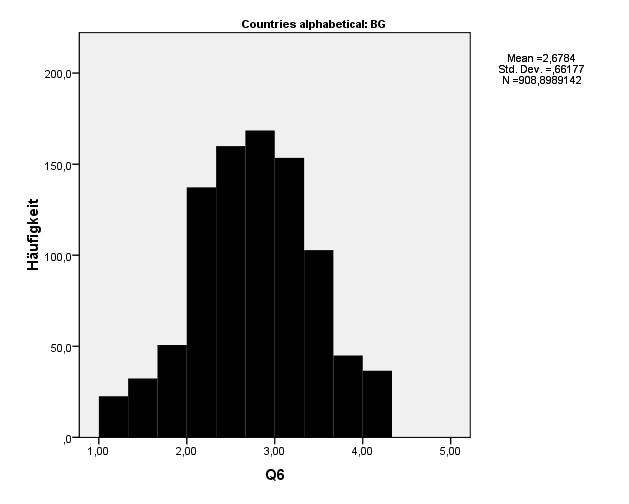 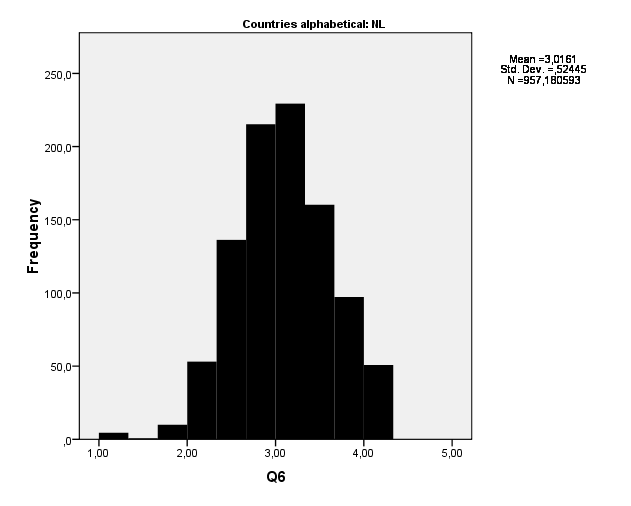 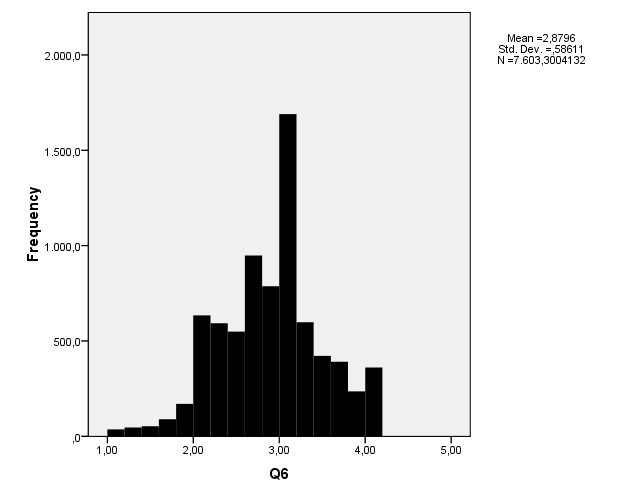 Total sample
Netherlands
Bulgaria
Pelikan Haiphong short form 9-11-2016
31
[Speaker Notes: Taipeh 10-14
Bern 09-14]
Correlations of HLS-EU-Q6 with HLS-EU-Q47 &  HLS-EU-Q16
32
Pelikan Haiphong short form 9-11-2016
[Speaker Notes: JMP Taipeh 10-14
Bern 09-14]
Comparison of selected bi-variate associations of comprehensive HL index (Q47) and HL short-short scale (Q6) for total
33
Pelikan Haiphong short form 9-11-2016
[Speaker Notes: Taipeh 10-14
Average intercorrelation Q47 and Q6 (total sample): .896]
Percentages of HLS-EU Q6 levels compared to corresponding HLS-EU Q47 levels, and percentages of concurrent classifications (accuracy) for total and countries
Pelikan Haiphong short form 9-11-2016
34
*combination of the Q47 levels sufficient and excellent HL
[Speaker Notes: Taipeh 10-14]
5. Comparing the HLS-EU indices and scales
Pelikan Haiphong short form 9-11-2016
35
Comparison HLS-EU-Q 47, Q16, Q6
* Computations based on HLS-EU total sample
36
Pelikan Haiphong short form 9-11-2016
[Speaker Notes: Bern 09-14]
Recommendations
Use Q47, when HL is the main objective of the study and you want to look at sub-dimensions of HL!
Use Q16 when you need a more economical measure of HL and it is not important to look at sub-dimensions of HL
Use Q6 as an economic measure of HL, which is quite well related to a comprehensive measure, in studies with another main theme, where HL is just one factor besides many others! 
Further develop the instrument in an ongoing consortium (like HBSC or PISA) jointly!
Pelikan Haiphong short form 9-11-2016
37
6. Factor analyses modelling
Pelikan Haiphong short form 9-11-2016
38
Taiwanese HL-SF12 short scale
Based on factor analysis (PCA),
using factor loadings and standardized–coefficient values of linear regression analysis for selection of items 
12 items, one for each cell of the HLS-EU matrix: 2, 6, 10, 15, 18, 23, 26, 30, 33, 39, 43, 4. 
Satisfactory psychometric properties
Explained variance of full form: R square = .94
criterion of item-scale convergent validity (average item-scale correlation 0.59 - 0.75)
Internal consistency reliability (Cronbach´s alpha 0.85)
Criterion related validity (Pearson correlation of index scores of full and short form 0.97)
Construct validity (comparative association – multiple regression analysis - with socio-demographic variables between full and short form)
39
Pelikan Haiphong short form 9-11-2016
Replication of method with HLS-EU 8 countries data
PCA did not give the same fitting factor structure for the 12 cells of the HLS-EU matrix for the different countries 
And different subsets of items resulted for the 8 countries included in the analysis

Method, if it works well, allows to optimize a selection of items very well representing the full 47 items for a specific country.
But one gets different short scales for different countries, which makes between country comparisons ratherdifficult!
Pelikan Haiphong short form 9-11-2016
40
Contact
Thank you so much for your attention!
Jürgen M. Pelikan
Stubenring 61010 Vienna, AustriaT:	+43 1 515 61-F:	+43 1 513 84 72E:	juergen.pelikan@goeg.atwww.goeg.at
HPH-relevant websites:
www.hph-hc.cc/
www.hphnet.org
Pelikan Haiphong short form 9-11-2016
41
References
Sørensen K, Van den Broucke S, Fullam J, Doyle G, Pelikan JM, Slonska Z, Brand H, (HLS-EU) Consortium (2012): 	Health literacy and public health: A systematic review and integration of definitions and models. BMC Public Health, 12 	(80).

Sørensen K, Pelikan JM, Röthlin F, Ganahl K, Slonska Z, Doyle G, Fullam J, Kondilis B, Agrafiotis D, Uiters E, Falcon M, Mensing M, Tchamov K, Van den Broucke S, Brand H : Health literacy in Europe: comparative results of the European health literacy survey (HLS-EU). Eur J Public Health. in review

Sørensen K, Van den Broucke S, Pelikan JM, Fullam J, Doyle G, Slonska Z, Kondilis B, Stoffels V, Osborne RH, Brand H (2013) : Measuring health literacy in populations: illuminating the design and development process of the European Health Literacy Survey Questionnaire (HLS-EU-Q). BMC Public Health 13(1).

HLS-EU Consortium (2012): Comparative report on health literacy in eight EU member states. The European Health Literacy 	Project 2009–2012. Maastricht (http://www.health-literacy.eu).

Pelikan, JM, Röthlin, F, Ganahl K (2012): Die Gesundheitskompetenz der Österreichischen Bevölkerung– nach 	Bundesländern und im internationalen Vergleich. Abschlussbericht der Österreichischen Gesundheitskompetenz 	(Health Literacy) Bundesländer-Studie. LBIHPR Forschungsbericht. (undisclosed)

Röthlin, F, Pelikan JM, Ganahl, K (2013): Die Gesundheitskompetenz der 15-jährigen Jugendlichen in Österreich. 	Abschlussbericht der österreichischen Gesundheitskompetenz Jugendstudie im Auftrag des Hauptverbands der 	österreichischen Sozialversicherungsträger (HVSV)
Pelikan Haiphong short form 9-11-2016
42
[Speaker Notes: Pattaya 26.9.2013]